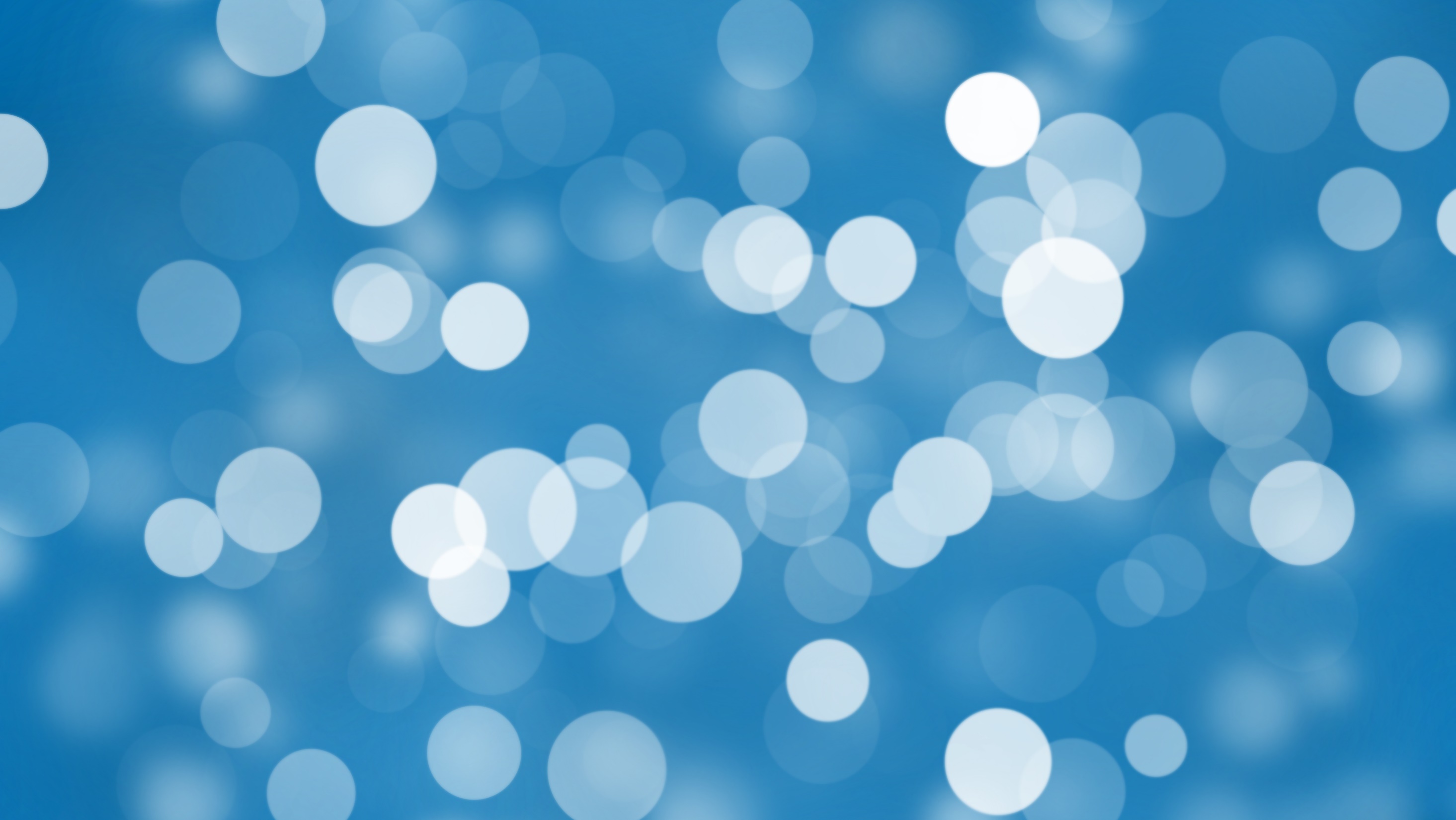 “What is Truth?”
John 18:38
John 18:37-38
“37 Pilate therefore said unto him, Art thou a king then? Jesus answered, Thou sayest that I am a king. To this end was I born, and for this cause came I into the world, that I should bear witness unto the truth. Every one that is of the truth heareth my voice. 38 Pilate saith unto him, What is truth? And when he had said this, he went out again unto the Jews, and saith unto them, I find in him no fault at all”
2
[Speaker Notes: Jn. 18:33-38 - Then Pilate entered into the judgment hall again, and called Jesus, and said unto him, Art thou the King of the Jews? 34 Jesus answered him, Sayest thou this thing of thyself, or did others tell it thee of me? 35 Pilate answered, Am I a Jew? Thine own nation and the chief priests have delivered thee unto me: what hast thou done? 36 Jesus answered, My kingdom is not of this world: if my kingdom were of this world, then would my servants fight, that I should not be delivered to the Jews: but now is my kingdom not from hence. 37 Pilate therefore said unto him, Art thou a king then? Jesus answered, Thou sayest that I am a king. To this end was I born, and for this cause came I into the world, that I should bear witness unto the truth. Every one that is of the truth heareth my voice. 38 Pilate saith unto him, What is truth? And when he had said this, he went out again unto the Jews, and saith unto them, I find in him no fault at all.]
Introduction
The question, “what is truth” is often asked
Some of Jesus day claimed to have a monopoly on what truth really was
Pilot looked at Jesus in a negative way
He asked Jesus this question in derision
Many believe truth is relative, not absolute
This world operates on absolutes & standards
Let us consider the Truth in the spiritual realm
3
Is Absolute
“Absolute” defined… 
(adjective) - 1) Free from imperfection; complete; perfect: 2) Not mixed or adulterated; pure: 3) Complete; outright 4) Free from restriction or limitation; not limited in any way:
(noun) - Something that is not dependent upon external conditions for existence or for its specific nature, size, etc.
	Dictionary.com
TRUTH
4
Is Absolute
God seeks righteous men who “walk in Truth”
Jeremiah 5:1; cf.  Genesis 18:23-19:23; 3 John 1:4
God’s word is “settled in heaven” - Psalms 119:89
Isaiah 40:8; Matthew 24:35; 1 Peter 1:25
We are warned that man’s ways lead to death
Proverbs 14:12; Jeremiah 10:23; Romans 6:23a
God has revealed absolute Truth - John 4:23-24
TRUTH
5
[Speaker Notes: 3 Jn. 1:4 - I have no greater joy than to hear that my children walk in truth.
Psa. 119:89 - "Forever, O LORD, your word is settled (firmly fixed) in the heavens“
Prov. 14:12 - There is a way which seemeth right unto a man, but the end thereof are the ways of death.
Jer. 10::23 -  O LORD, I know that the way of man is not in himself: it is not in man that walketh to direct his steps.
Rom. 6:23 - For the wages of sin is death; but the gift of God is eternal life through Jesus Christ our Lord. 
Jn. 4:23-24 - But the hour cometh, and now is, when the true worshippers shall worship the Father in spirit and in truth: for the Father seeketh such to worship him. 24 God is a Spirit: and they that worship him must worship him in spirit and in truth.]
From the Right Source
The source of Truth is God’s Word - John 17:17
God revealed Truth on important spiritual matters
Sin & Salvation from Sin - Mark 16:16; John 8:31-32
Belief (faith) only will not save - James 2:19, 24, 26
Morality - 1 Corinthians 6:9-11; Romans 1:17-32
Abortion, homosexuality, et al., will condemn one’s soul
The Church - Matt. 16:18; Col. 1:18; Eph. 1:22-23; 4:4; Acts 20:28
One Head, One church, One body - purchased with Christ’s blood
TRUTH Must Be
6
[Speaker Notes: Jn. 17:17 - Sanctify them through thy truth: thy word is truth.
Mk. 16:16 -  He that believeth AND is baptized shall be saved; but he that believeth not shall be damned. 
Jn. 8:31-32 - Then said Jesus to those Jews which believed on him, If ye continue in my word, then are ye my disciples indeed; 32 And ye shall know the truth, and the truth shall make you free.
Jas. 2:19, 24, 26 - Thou believest that there is one God; thou doest well: the devils also believe, and tremble. 24 Ye see then how that by works a man is justified, and not by faith only. 26 For as the body without the spirit is dead, so faith without works is dead also.
1 Cor. 6:9-11 - Know ye not that the unrighteous shall not inherit the kingdom of God? Be not deceived: neither fornicators, nor idolaters, nor adulterers, nor effeminate, nor abusers of themselves with mankind, 10 Nor thieves, nor covetous, nor drunkards, nor revilers, nor extortioners, shall inherit the kingdom of God. 11 And such were some of you: but ye are washed, but ye are sanctified, but ye are justified in the name of the Lord Jesus, and by the Spirit of our God.
Rom. 1:17-32 - READ/COMMENT
Matt:16:18 - And I say also unto thee, That thou art Peter, and upon this rock I will build my church; and the gates of hell shall not prevail against it.
Col. 1:18 - And he is the head of the body, the church: who is the beginning, the firstborn from the dead; that in all things he might have the preeminence.
Eph. 1:22-23 - And hath put all things under his feet, and gave him to be the head over all things to the church, 23 Which is his body, the fulness of him that filleth all in all.
Eph. 4:4 - There is one body, and one Spirit, even as ye are called in one hope of your calling;
Acts 20:28 -  Take heed therefore unto yourselves, and to all the flock, over the which the Holy Ghost hath made you overseers, to feed the church of God, which he hath purchased with his own blood]
Searched For
The Bereans’ example should be followed - Acts 17:11
They were not interested in impressing men
They were “more noble” (fair minded, open minded)
“Searched the scriptures daily” - they wanted the Truth
Cf. Acts 10:29-33
They verified that what Paul & Silas taught was according to God’s word, the Truth
They respected authority and feared God
TRUTH Must Be
7
[Speaker Notes: Acts 17:11-10 - And the brethren immediately sent away Paul and Silas by night unto Berea: who coming thither went into the synagogue of the Jews. 11 These were more noble than those in Thessalonica, in that they received the word with all readiness of mind, and searched the scriptures daily, whether those things were so.
Acts 10:29-33 - See vs. 6 - Therefore came I unto you without gainsaying, as soon as I was sent for: I ask therefore for what intent ye have sent for me? 30 And Cornelius said, Four days ago I was fasting until this hour; and at the ninth hour I prayed in my house, and, behold, a man stood before me in bright clothing, 31 And said, Cornelius, thy prayer is heard, and thine alms are had in remembrance in the sight of God. 32 Send therefore to Joppa, and call hither Simon, whose surname is Peter; he is lodged in the house of one Simon a tanner by the sea side: who, when he cometh, shall speak unto thee. 33 Immediately therefore I sent to thee; and thou hast well done that thou art come. Now therefore are we all here present before God, to hear all things that are commanded thee of God.]
Obeyed
To be pleasing to God, obedience is essential
Romans 2:6, 8; Galatians 3:1; 5:7; 4:16
Christ is the Author of eternal salvation to believers
Hebrews 5:8-9; John 20:31; 1 John 5:13
We must obey the Truth “from the heart” 
Romans 6:16-18
TRUTH Must Be
8
[Speaker Notes: Rom. 2:6-9 - Who will render to every man according to his deeds: 7 To them who by patient continuance in well doing seek for glory and honour and immortality, eternal life: 8 But unto them that are contentious, and do not obey the truth, but obey unrighteousness, indignation and wrath, 9 Tribulation and anguish, upon every soul of man that doeth evil, of the Jew first, and also of the Gentile;
Gal. 3:1 - O foolish Galatians, who hath bewitched you, that ye should not obey the truth, before whose eyes Jesus Christ hath been evidently set forth, crucified among you?
Gal. 5:7 - Ye did run well; who did hinder you that ye should not obey the truth?
Gal. 4:16 - Am I therefore become your enemy, because I tell you the truth?
Heb. 5:8-9 - Though he were a Son, yet learned he obedience by the things which he suffered; 9 And being made perfect, he became the author of eternal salvation unto all them that obey him;
Jn. 20:30-31 - And many other signs truly did Jesus in the presence of his disciples, which are not written in this book: 31 But these are written, that ye might believe that Jesus is the Christ, the Son of God; and that believing ye might have life through his name.
1 Jn. 5:13 - These things have I written unto you that believe on the name of the Son of God; that ye may know that ye have eternal life, and that ye may believe on the name of the Son of God.
Rom. 6:16-18 - Know ye not, that to whom ye yield yourselves servants to obey, his servants ye are to whom ye obey; whether of sin unto death, or of obedience unto righteousness? 17 But God be thanked, that ye were the servants of sin, but ye have obeyed from the heart that form of doctrine which was delivered you. 18 Being then made free from sin, ye became the servants of righteousness.]
Loved
One will speak of that which he loves 
Ephesians 4:15; 1 Peter 4:11
Obeying the Truth is to seek the “love of the Truth”
2 Thessalonians 2:10
The “love of the Truth” produces love in our hearts
1 Peter 1:22; 1 John 3:18; 2 John 1:1
TRUTH Must Be
9
[Speaker Notes: Eph. 4:15 - But speaking the truth in love, may grow up into him in all things, which is the head, even Christ.
1 Pet. 4:11 - If any man speak, let him speak as the oracles of God; if any man minister, let him do it as of the ability which God giveth: that God in all things may be glorified through Jesus Christ, to whom be praise and dominion for ever and ever. Amen.
2 Thess. 2:10 - And with all deceivableness of unrighteousness in them that perish; because they received not the love of the truth, that they might be saved.
1 Pet. 1:22 - Seeing ye have purified your souls in obeying the truth through the Spirit unto unfeigned (sincere) love of the brethren, see that ye love one another with a pure heart fervently:
1 Jn. 3:18 -  My little children, let us not love in word, neither in tongue; but in deed and in truth.
2 Jn. 1:1 - The elder unto the elect lady and her children, whom I love in the truth; and not I only, but also all they that have known the truth;]
Our Abode
We must live in the Truth - John 8:31-32
The place of our abode manifests our love
John 14:23-24
We must abide “in the doctrine of Christ”
2 John 9
The Truth must be within us - 1 John 2:4; 3 John 1:3
TRUTH Must Be
10
[Speaker Notes: Jn. 8:31-32 - Then said Jesus to those Jews which believed on him, If ye continue in my word, then are ye my disciples indeed; 32 And ye shall know the truth, and the truth shall make you free.
Jn. 14:23-24 - Jesus answered and said unto him, If a man love me, he will keep my words: and my Father will love him, and we will come unto him, and make our abode with him. 24 He that loveth me not keepeth not my sayings: and the word which ye hear is not mine, but the Father's which sent me.
2 Jn. 9 - Whosoever transgresseth, and abideth not in the doctrine of Christ, hath not God. He that abideth in the doctrine of Christ, he hath both the Father and the Son.
1 Jn. 2:4 - He that saith, I know him, and keepeth not his commandments, is a liar, and the truth is not in him.
We need freedom from the bondage of sin that Jesus gives to His disciples. Let us then live the truth in our lives, so that we can indeed be His disciple.
3 Jn. 1:3 - For I rejoiced greatly, when the brethren came and testified of the truth that is in thee, even as thou walkest in the truth.]
Is The Standard of Judgement
God’s Word is Truth - John 17:17; Psalms 119:142 
Jesus is the Truth - John 14:6
We will be judged by Christ’s words
John 12:48-50
The TRUTH
11
[Speaker Notes: Jn. 17:17 - Sanctify them through thy truth: thy word is truth.
Psa. 119:142 - Thy righteousness is an everlasting righteousness, and thy law is the truth.
Jn. 14:6 - Jesus saith unto him, I am the way, the truth, and the life: no man cometh unto the Father, but by me.
Jn. 12:48-50 -  He that rejecteth me, and receiveth not my words, hath one that judgeth him: the word that I have spoken, the same shall judge him in the last day. 49 For I have not spoken of myself; but the Father which sent me, he gave me a commandment, what I should say, and what I should speak. 50 And I know that his commandment is life everlasting: whatsoever I speak therefore, even as the Father said unto me, so I speak.]
Is Absolute
Must be…
Searched For
Obeyed
Loved
Our abode
Is The Standard of Judgement
“Buy the truth, and sell it not; also wisdom, and instruction, and understanding”
(Proverbs 23:23)
The TRUTH
Review & Conclusion
12
Alien sinners must…
Hear the Gospel – Romans 10:17
Believe the Gospel – John 8:24
Repent of Your Sins – Acts 17:30
Confess Your Faith in Christ Before Men – Matthew 10:32
Be Baptized in Water to Wash Away Thy Sins – Acts 2:38
Erring children of God must…
Repent & Pray for Forgiveness – Acts 8:21-23
Christians must live “faithful unto death”
Revelation 2:10
“…what shall we do?” Acts 2:37
13
[Speaker Notes: Acts 2:37 - Now when they heard this, they were pricked in their heart, and said unto Peter and to the rest of the apostles, Men and brethren, what shall we do?
Rom. 10:17 - So then faith cometh by hearing, and hearing by the word of God.
Jn. 8:24 -  I said therefore unto you, that ye shall die in your sins: for if ye believe not that I am he, ye shall die in your sins.
Acts. 17:30-31 - And the times of this ignorance God winked at; but now commandeth all men every where to repent: 31 Because he hath appointed a day, in the which he will judge the world in righteousness by that man whom he hath ordained; whereof he hath given assurance unto all men, in that he hath raised him from the dead.
Matt. 10:32 - Whosoever therefore shall confess me before men, him will I confess also before my Father which is in heaven.
Acts 2:38 - When Peter said unto them, Repent, and be baptized every one of you in the name of Jesus Christ for the remission of sins, and ye shall receive the gift of the Holy Ghost
Acts 8:21-23 - Thou hast neither part nor lot in this matter: for thy heart is not right in the sight of God. 22 Repent therefore of this thy wickedness, and pray God, if perhaps the thought of thine heart may be forgiven thee. 23 For I perceive that thou art in the gall of bitterness, and in the bond of iniquity.
Rev. 2:10 - Fear none of those things which thou shalt suffer: behold, the devil shall cast some of you into prison, that ye may be tried; and ye shall have tribulation ten days: be thou faithful unto death, and I will give thee a crown of life.]